MYKOLAS ROMERIS UNIVERSIT​Y
Quality of the bachelor's degree study programme Translation and Editing of the study field Translation studies 

2018-2019 

Students’ opinions presentation
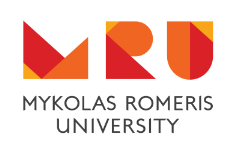 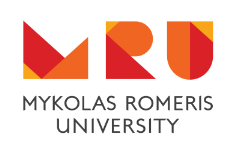 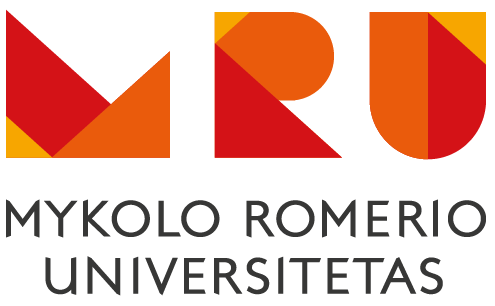 GENERAL EVALUATION OF QUALITY OF THE COURSE UNITS
2018 – 2019
SATISFACTION WITH THE QUALITY OF TEACHING THE COURSE UNITS
SATISFACTION WITH THE QUALITY OF THE CONTENT (TOPICS) OF THE COURSE UNITS
84% of students who responded are highly satisfied or satisfied with quality of the course units of the bachelor's degree study programme Translation and Editing of the study field Translation studies.